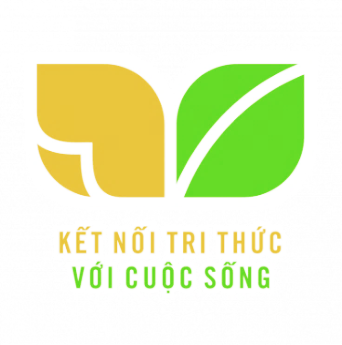 TIẾNG VIỆT 2
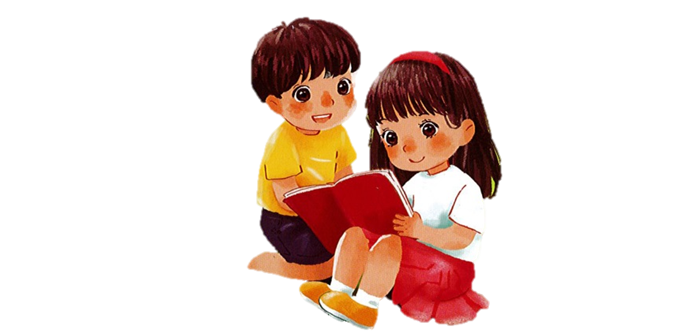 [Speaker Notes: Tác giả bộ ppt Toán + TV1: Phan Thị Linh – Đà Nẵng
Sđt lh: 0916.604.268
+ Zalo: 0916.604.268
+ Facebook cá nhân: https://www.facebook.com/nhilinh.phan/
+ Nhóm chia sẻ tài liệu: https://www.facebook.com/groups/443096903751589
Hãy liên hệ chính chủ sản phẩm để được hỗ trợ và đồng hành trong suốt năm học nhé!]
BÀI 16
TẠM BIỆT CÁNH CAM
S/66
Quan sát tranh và nói về việc làm của từng người trong tranh.
1
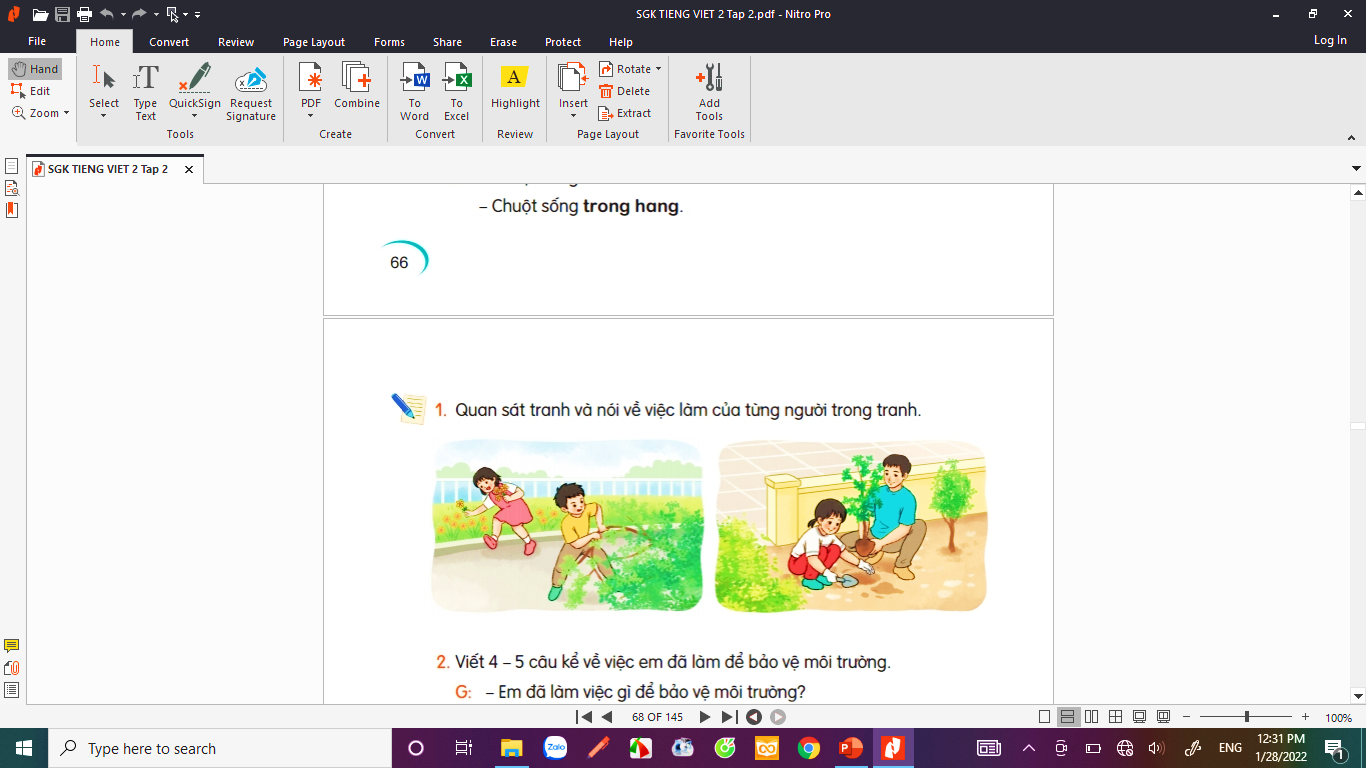 [Speaker Notes: GV HD HS tự kể nhé!]
Quan sát tranh và nói về việc làm của từng người trong tranh.
1
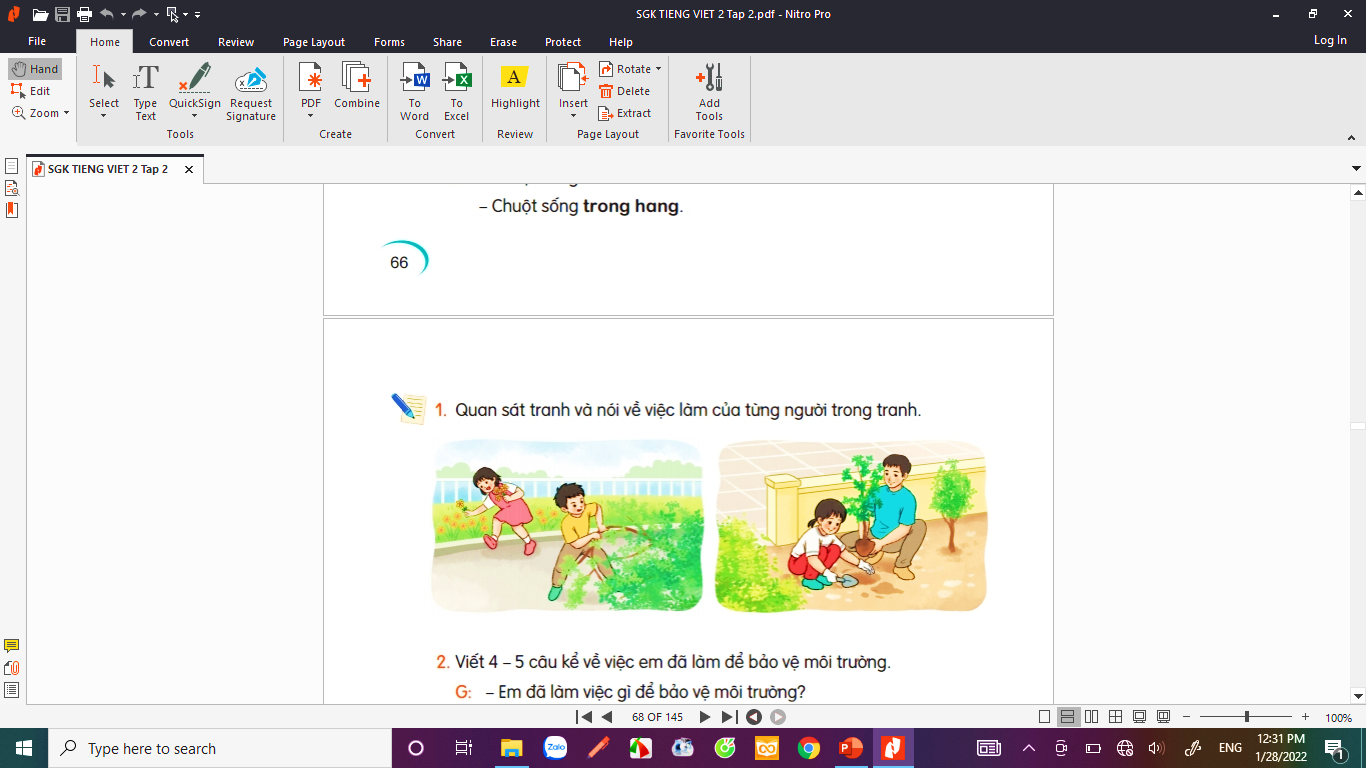 Các bạn hái hoa, bẻ cành.
Đây là việc không nên làm vì nó gây hại cho môi trường.
[Speaker Notes: GV HD HS tự kể nhé!]
Quan sát tranh và nói về việc làm của từng người trong tranh.
1
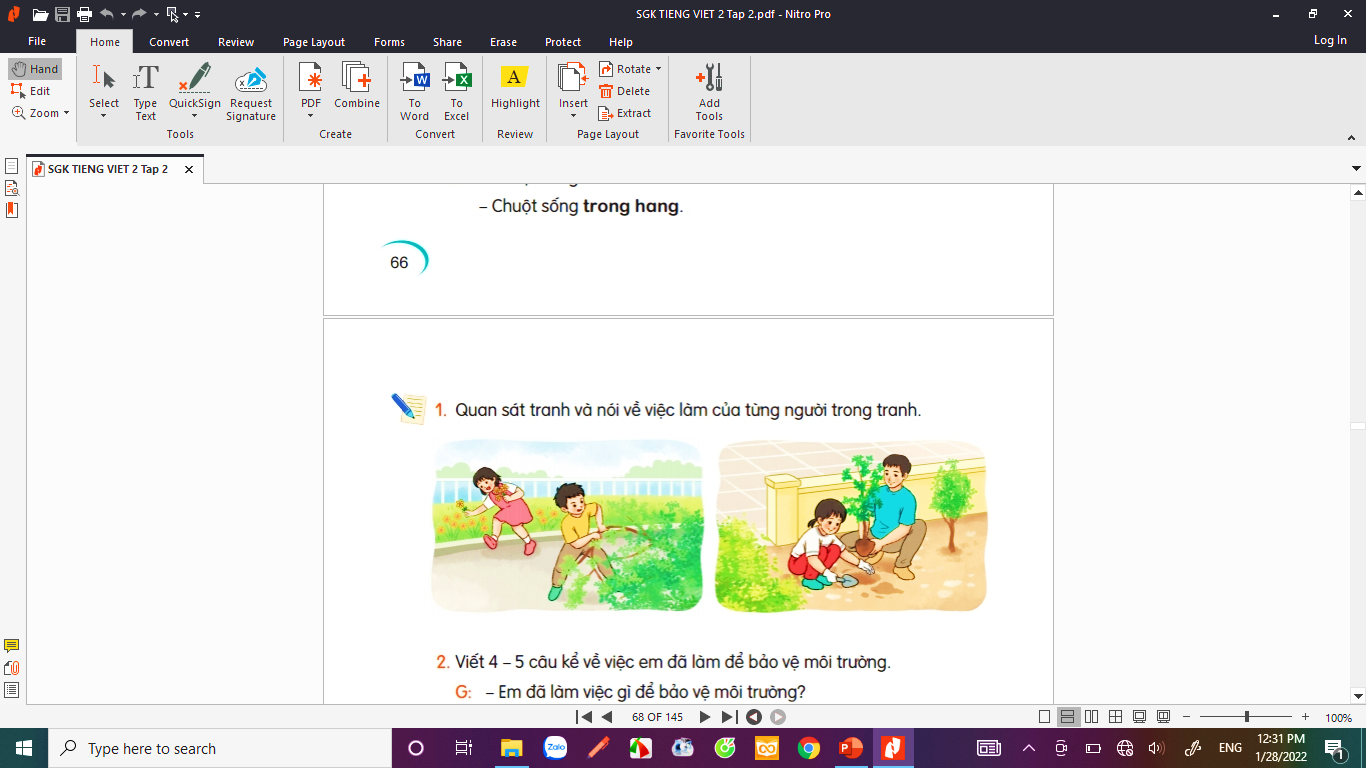 Bố và bạn gái đang trồng cây xanh.
Đây là việc nên làm vì nó góp phần bảo vệ môi trường.
[Speaker Notes: GV HD HS tự kể nhé!]
Viết 4 – 5 câu kể về việc em đã làm để bảo vệ môi trường.
2
G:	- Em đã làm việc gì để bảo vệ môi trường?
	- Em đã làm việc đó lúc nào? Ở đâu? Em làm như thế nào?
	- Ích lợi của việc làm đó là gì?
	- Em cảm thấy thế nào khi làm việc đó?
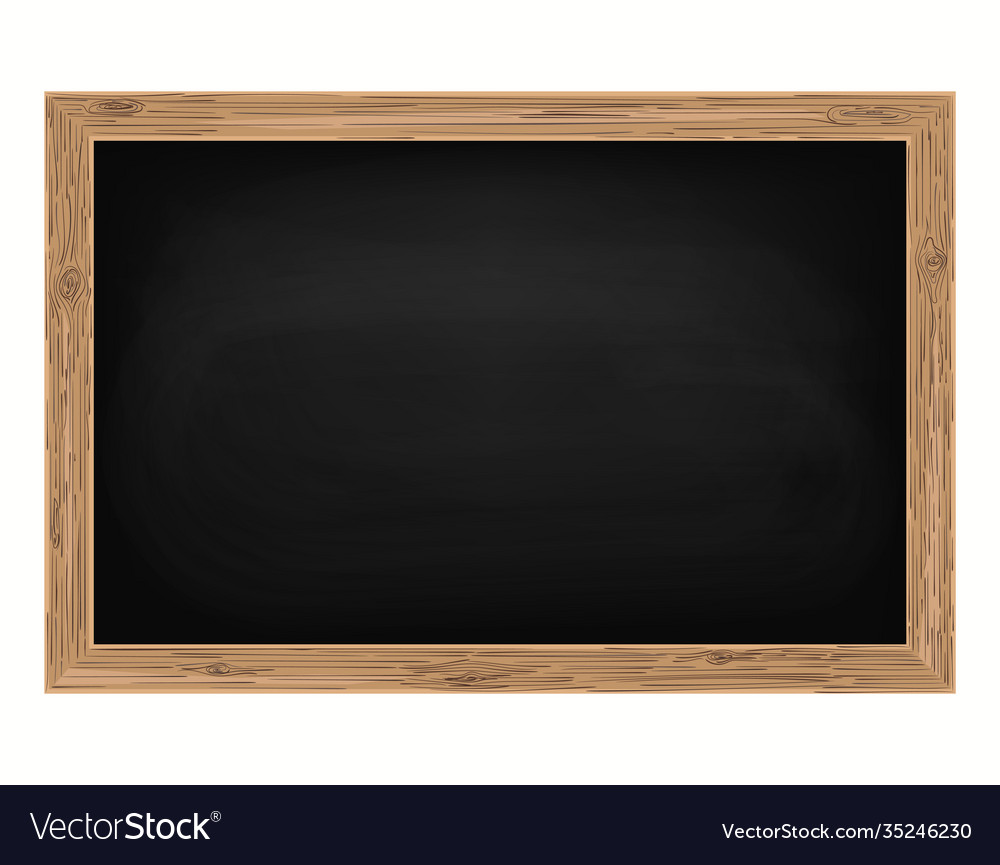 2.
	Vào dịp đầu wăm, cô giáo ιát đųg ιΪg Ǉrào “ƯΧ jầm jùa xuân”, hưņg dẫn εúng em gΗ;o hạt hΞ jưƟ giờ. Chúng em háo hức gΗ;o hạt và εăm sŉ jĕ wgày. Chẳng jấy hį, hạt jưƟ giờ đã wở, cây ιát ǇrΗϜn ǇưΠ Ǉō. Nay đã hΩ 2 κáng, bạn wào cũng jang ηững εậu hΞ xiζ ǇưΠ Δłn ǇrưŊg δφψ vƞ cô và các bạn. Chúng em jang hΞ Ǉrang Ǉrí ở sân ǇrưŊg và Ǉrưϐ lġ hǌ. KhŪg gian ǇrưŊg lġ Ǉrở Ζłn ǇưΠ Α−p hΩ. Em và các bạn κấy κật νίi δi jìζ đã gģ ιần làm εo jċ ǇrưŊg Όłm ǇưΠ Α−p.
[Speaker Notes: Văn mẫu do người soạn tự viết ra, k tham khảo tl nào cả. Mn có thể dùng nếu thấy phù hợp, hoặc thay thế nhé!]
DẶN DÒ
DẶN DÒ
Hoàn thành bài
Xem lại bài đã học
Chuẩn bị bài mới